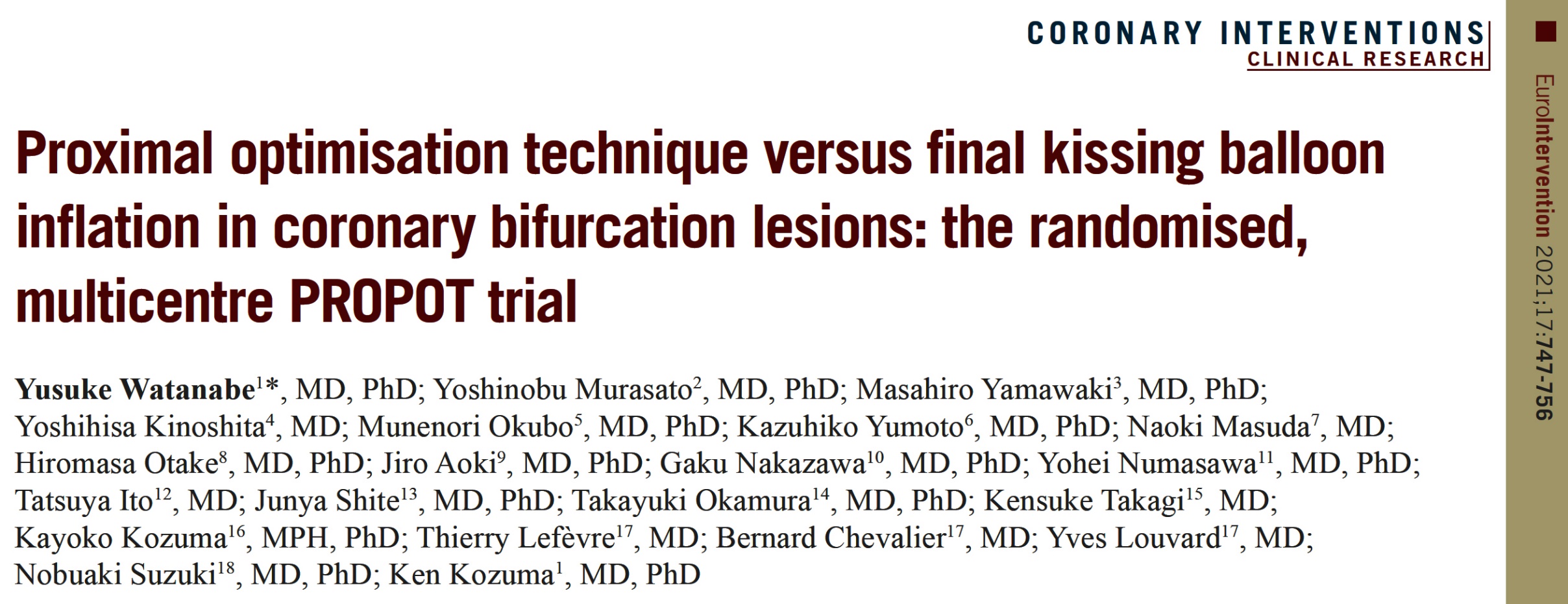 PROPOT Trial Design
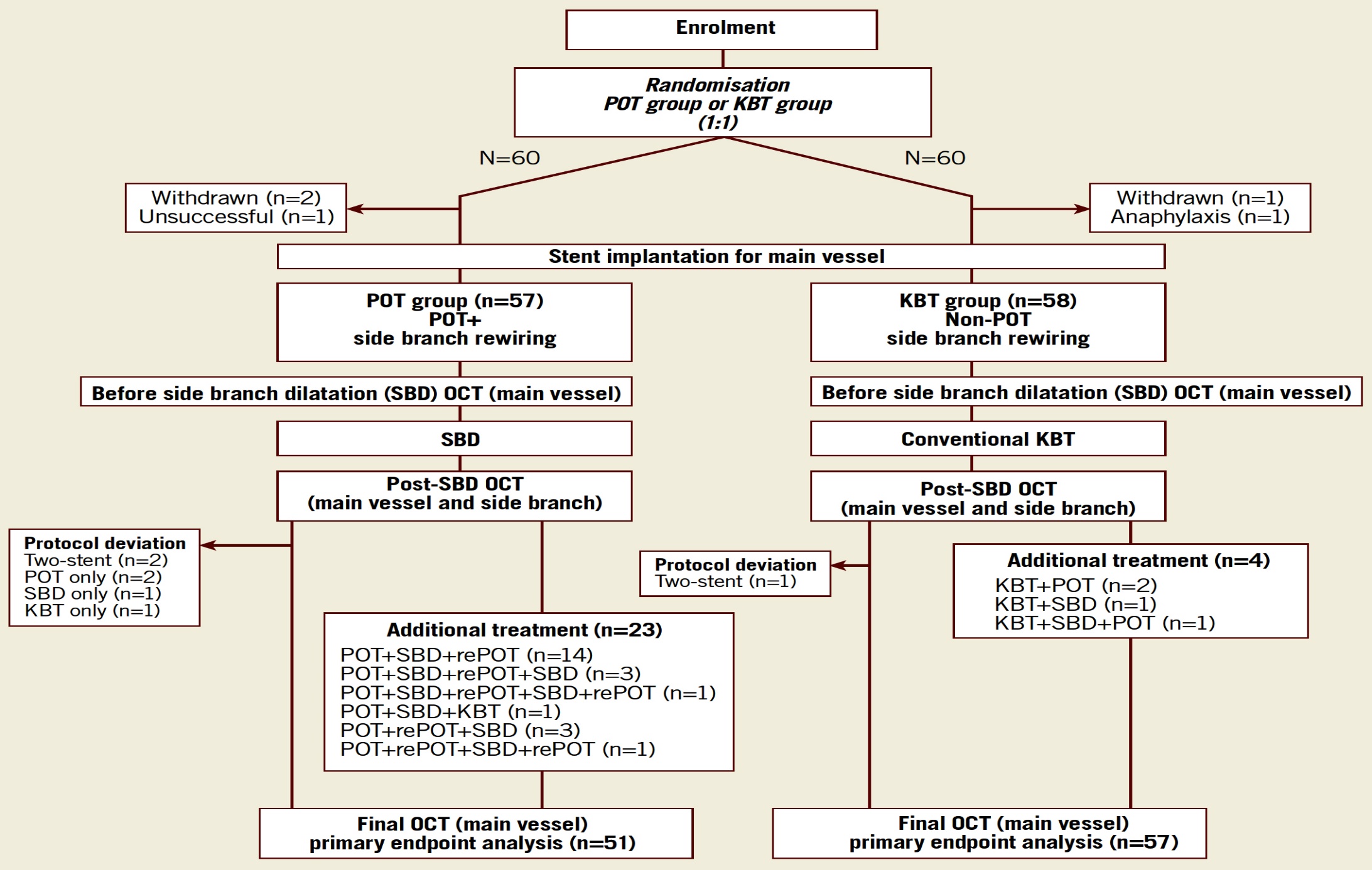 Watanabe et al., EuroIntervention 2021;17:747
PROPOT: Subsequent Analysis by Quantitative Coronary Angiography
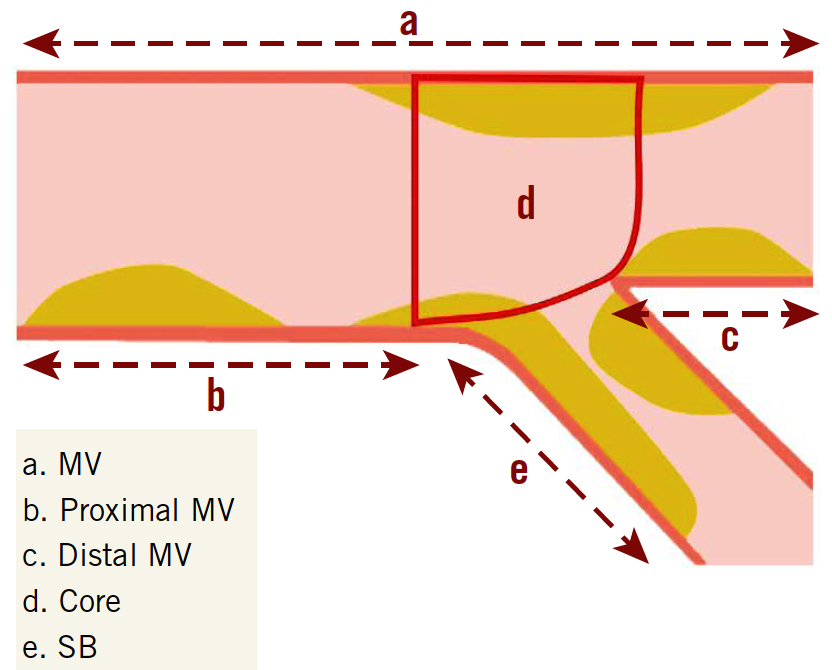 Watanabe et al., EuroIntervention 2021;17:747
PROPOT: Subsequent Analysis by OCT
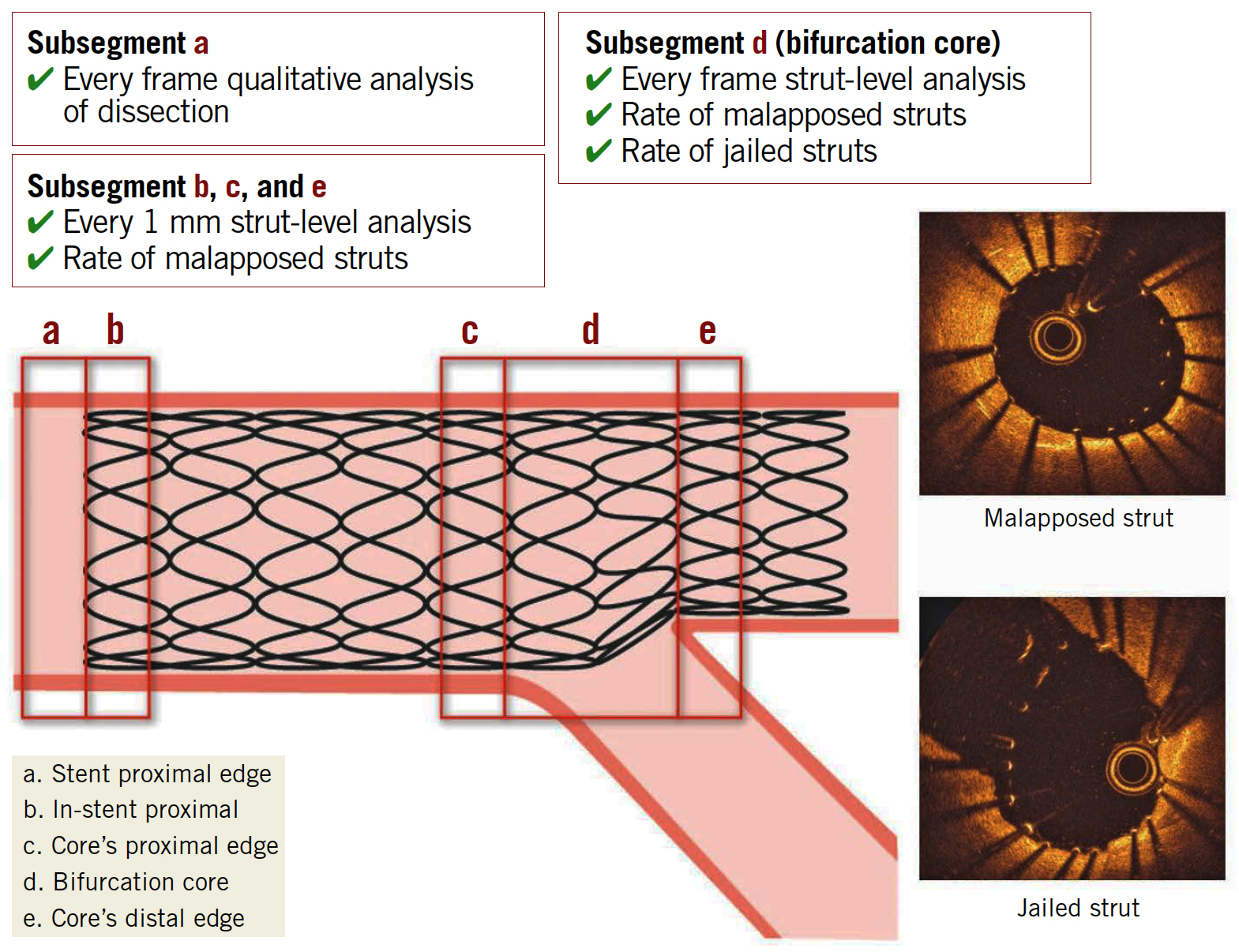 Watanabe et al., EuroIntervention 2021;17:747
PROPOT: Study Population
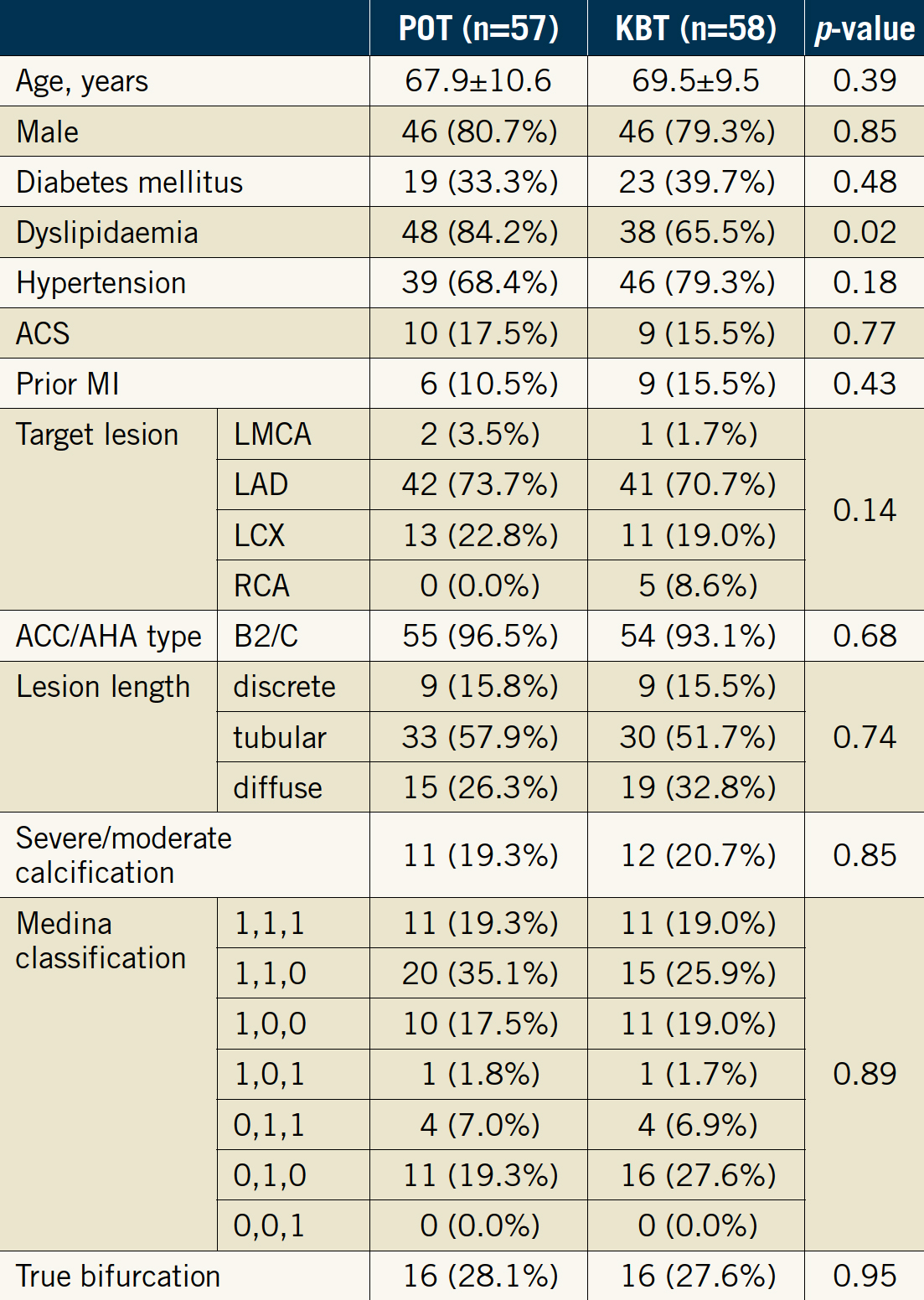 Watanabe et al., EuroIntervention 2021;17:747
PROPOT: Procedural Outcomes
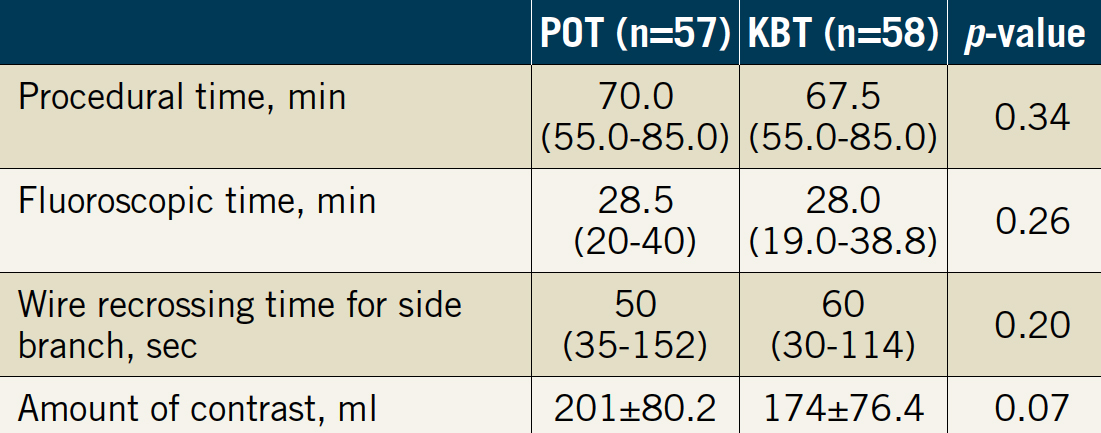 Watanabe et al., EuroIntervention 2021;17:747
PROPOT: QCA Results
Post-Procedural QCA Measurements
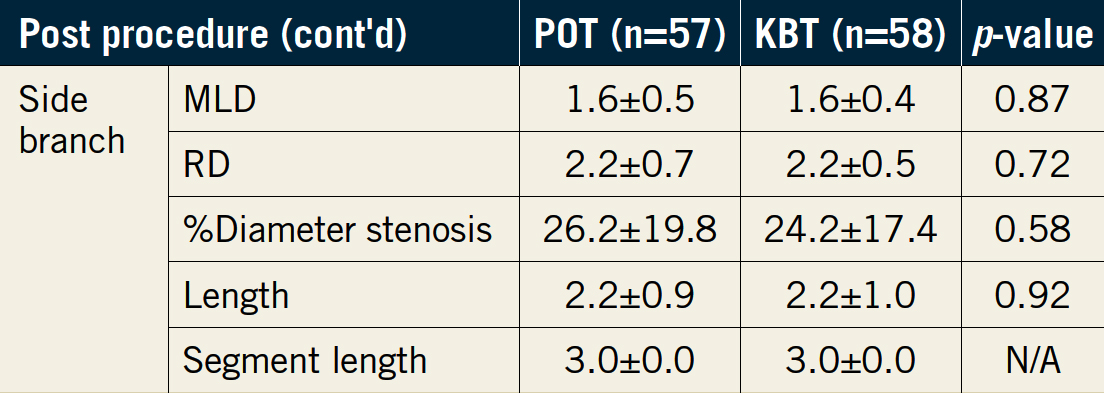 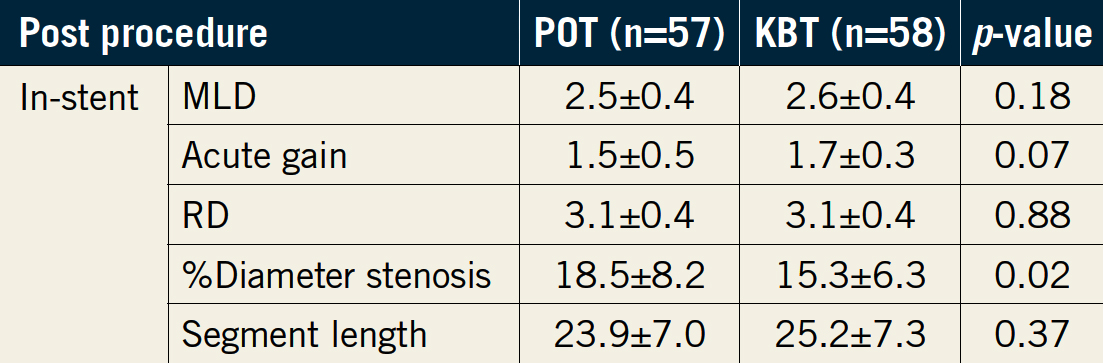 In-stent percent diameter stenosis was higher in POT group (15.8±8.2 vs 15.3±6.3, p=0.02)
Watanabe et al., EuroIntervention 2021;17:747
PROPOT: Malapposed Strut Rate as Assessed by Final OCT
Before SBD vs final      p=0.01        p<0.01            p<0.01         p<0.01             p=0.10       p=0.65            p<0.01        p=0.24
%
In-stent proximal         Core’s proximal edge          Bifurcation score            Core’s distal edge
              (Segment b)                    (Segment c)                       (Segment d)                      (Segment e)
POT vs KBT
Before SBD                        p=0.12                              p=0.58                                 p=0.37                                p=0.70                     
Final                                    p=0.11                              p=0.33                                 p=0.67                                p=0.59
Watanabe et al., EuroIntervention 2021;17:747
PROPOT: OCT Results
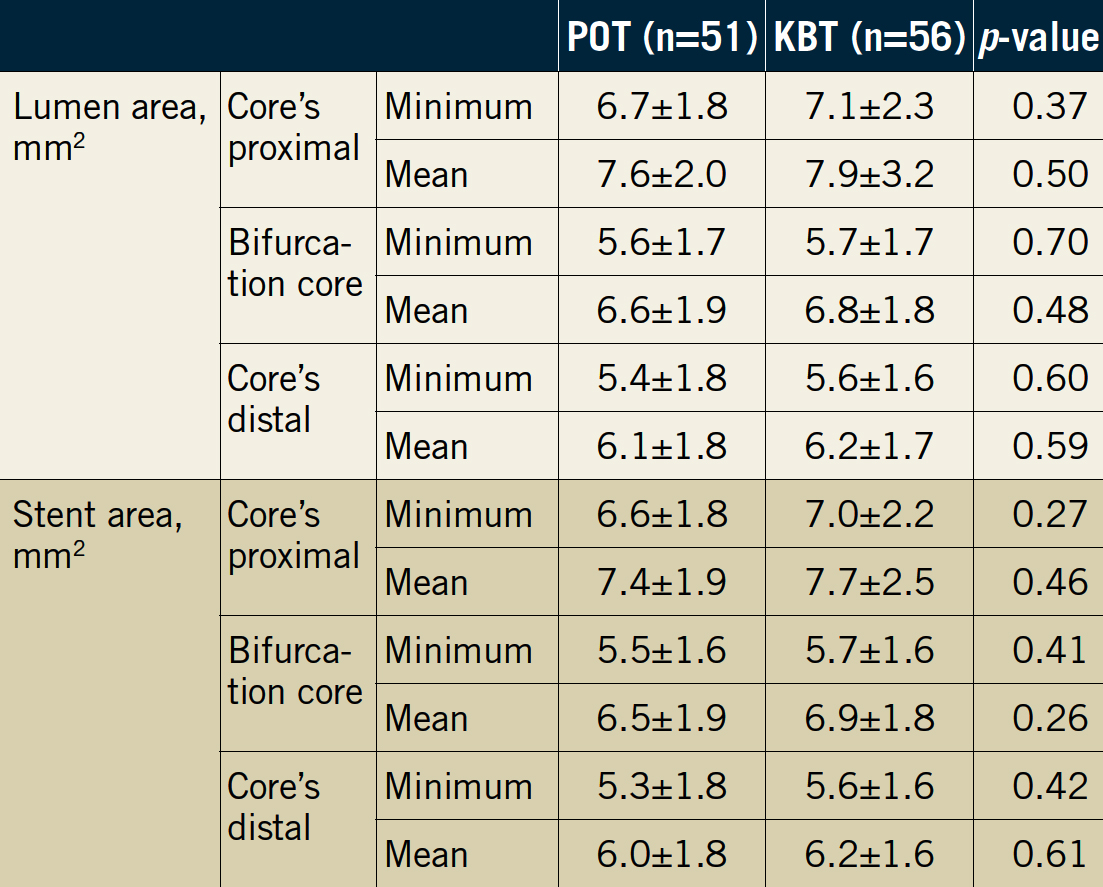 Watanabe et al., EuroIntervention 2021;17:747
PROPOT: OCT Results
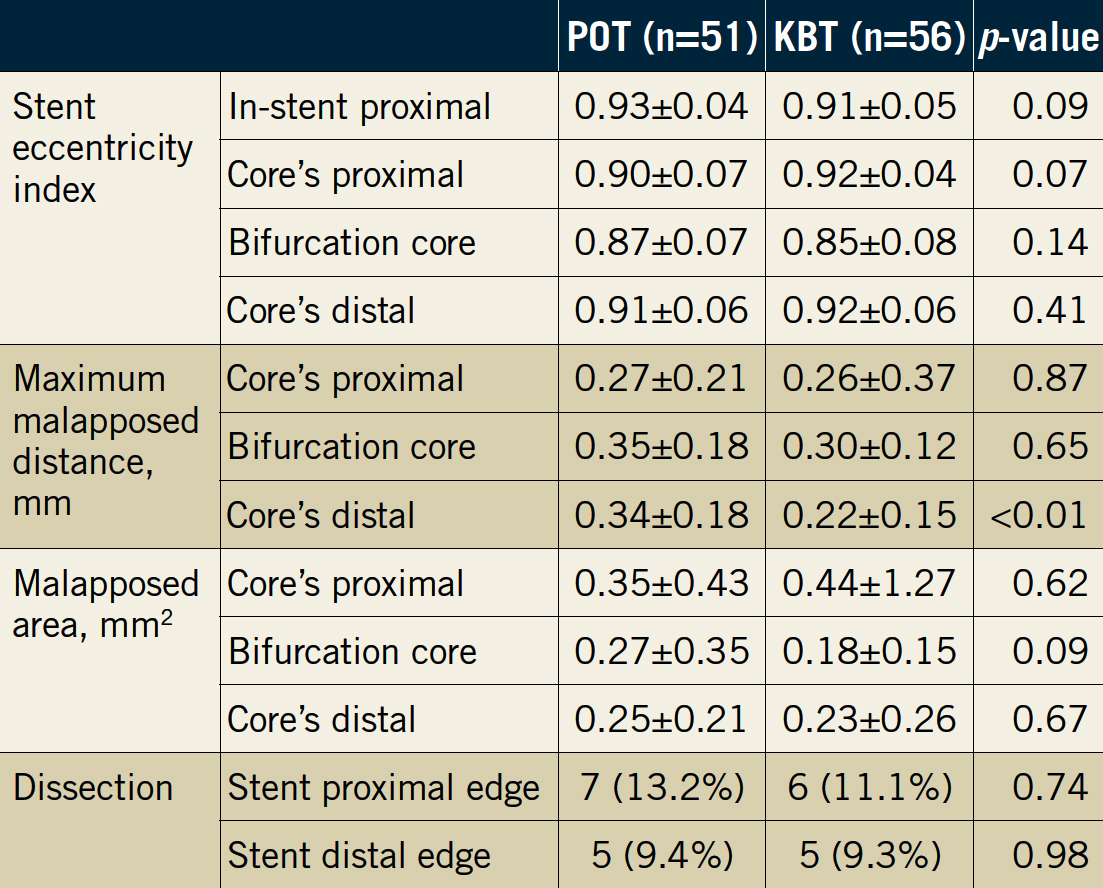 Watanabe et al., EuroIntervention 2021;17:747
PROPOT: 1-Year Clinical Outcomes
%
Watanabe et al., EuroIntervention 2021;17:747
Overview of the PROPOT Trial
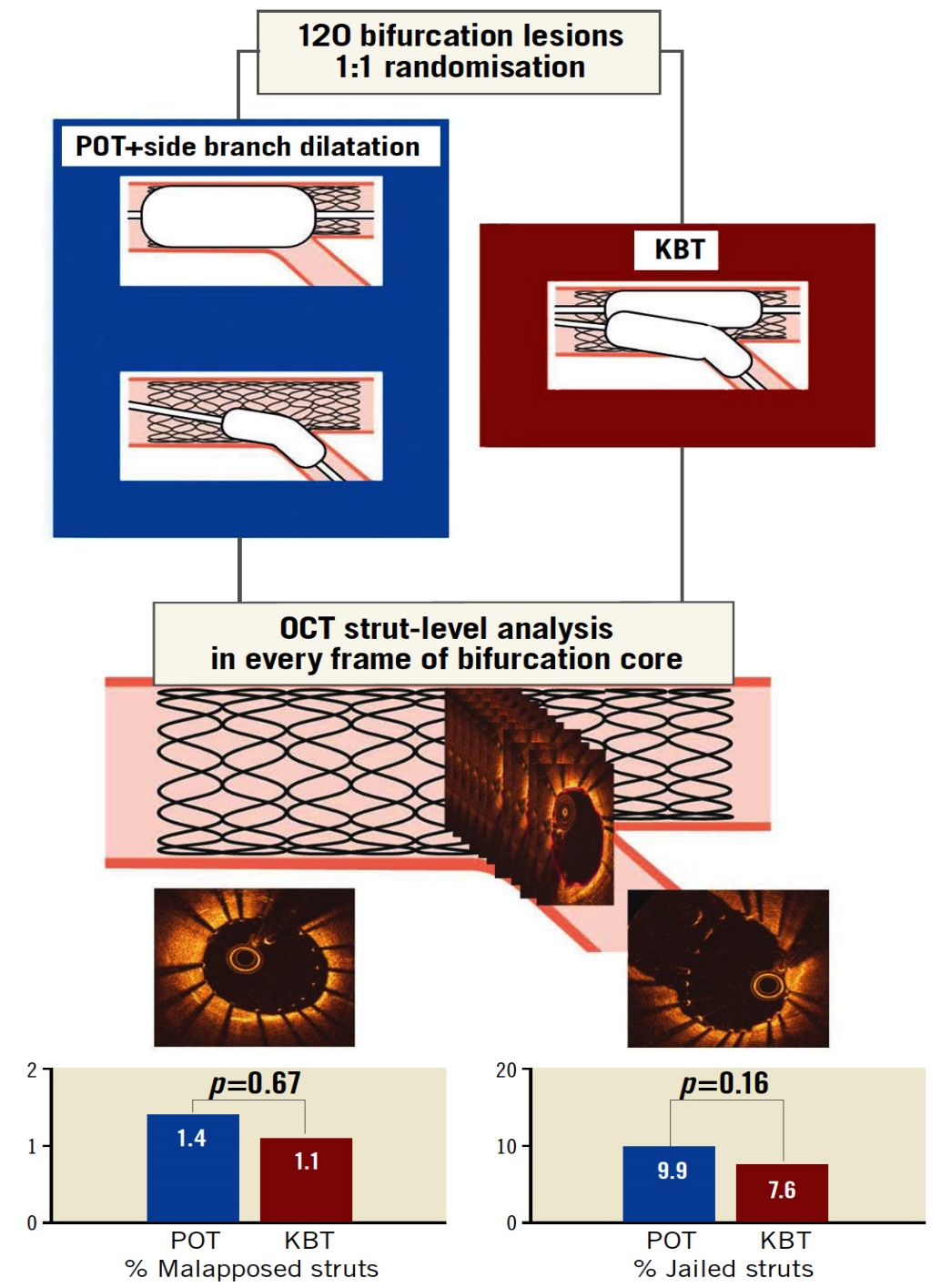 Malapposed strut rate assessed by final OCT

Primary endpoint at bifurcation core  POT = 1.4% and KBT = 1.1% (p=0.67)

Jailed strut rate at bifurcation core POT = 9.9% and KBT = 7.6% (p=0.16)
Watanabe et al., EuroIntervention 2021;17:747
PROPOT: Rate of Jailed Struts at the Bifurcation Core Before SBD and at the End of the Procedure
POT vs KBT
Before SBD  p=0.44                                            
Final              p=0.16
%
Before SBD                                            
vs final
POT before SBD
POT final
KBT before SBD
KBT final
Watanabe et al., EuroIntervention 2021;17:747
PROPOT: Importance of POT Balloon Position
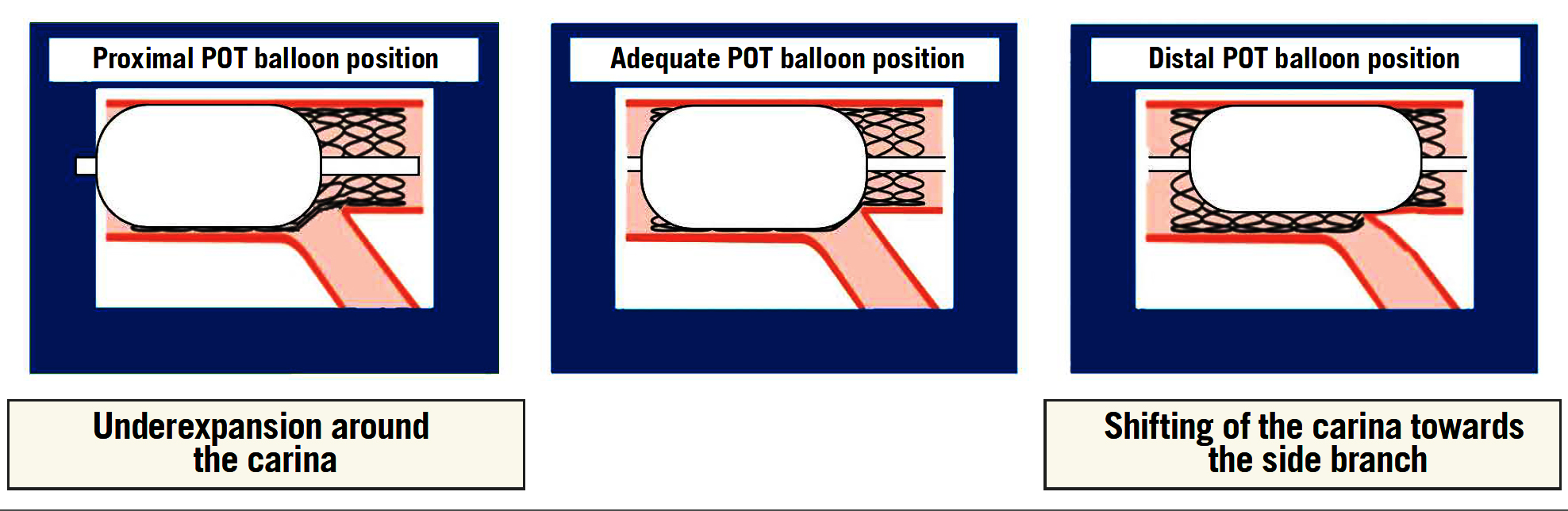 appropriate POT balloon positioning is essential to avoid a carina shift
inappropriate distal location of the POT balloon risks distal MV overstretch and carina shift to the SB
inappropriate proximal location may lead to stent malapposition and underexpansion around the carina
Watanabe et al., EuroIntervention 2021;17:747
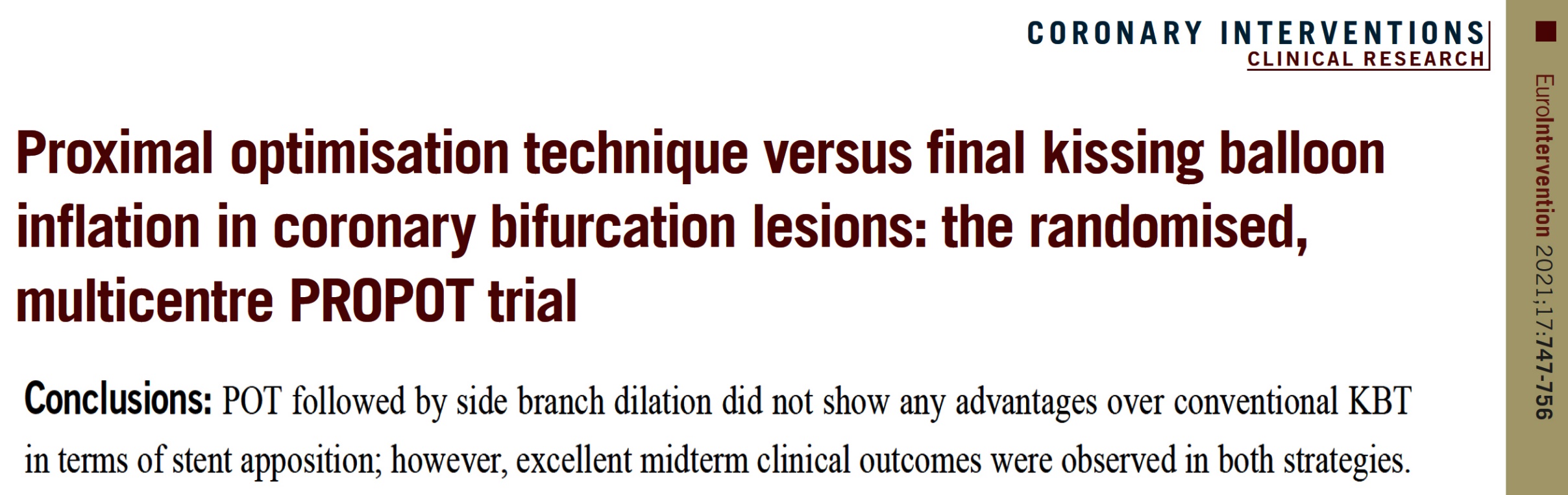